The 20 Greatest Chapters
in the Bible
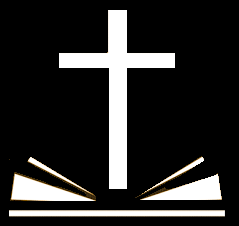 The 20 Greatest Chapters in the Bible
Genesis 01

Exodus 20

Psalms 01

Psalms 23

Psalms 51

Psalms 119

Proverbs 31
Isaiah 40

Isaiah 53

Matthew 05

Matthew 06

Matthew 07

John 17

Acts 02
Romans 08

1Corinthians 13

1Corinthians 15

Ephesians 02

Hebrews 11

James 02
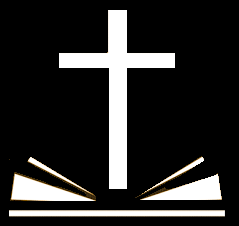 The 20 Greatest Chapters in the Bible
Acts, Chapter 02
THE CHURCH BEGINS!


	1.		A Promised Miracle (Ac. 2:1-13).

	2.		A Powerful Sermon (Ac. 2:14-36).

	3.		A Pointed Command (Ac. 2:37-41).

	4.		A Praiseworthy People (Ac. 2:42-47).
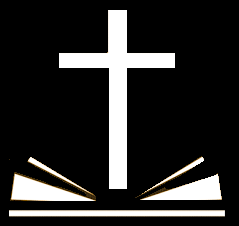 The 20 Greatest Chapters in the Bible
Acts, Chapter 02
THE CHURCH BEGINS!

	A Promised Miracle (2:1-13).


		1.	The baptism of the Holy Spirit.


		2.	The results of the baptism.
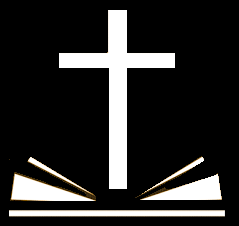 The 20 Greatest Chapters in the Bible
Acts, Chapter 02
THE CHURCH BEGINS!

	A Powerful Sermon (2:14-36).


		1.	Peter’s Defense.


		2.	The First Gospel Sermon.
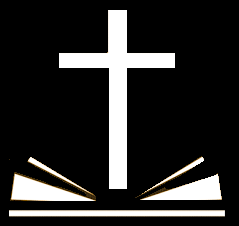 The 20 Greatest Chapters in the Bible
Acts, Chapter 02
THE CHURCH BEGINS!

	A Pointed Command (2:37-41).


		1.	Two Commands & Two Blessings.


		2.	Salvation!
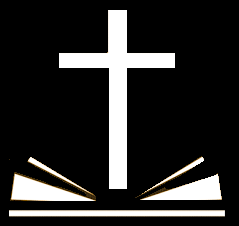 The 20 Greatest Chapters in the Bible
Acts, Chapter 02
THE CHURCH BEGINS!

	A Praiseworthy People (2:42-47).


		1.	Four Point Formula for Growth.


		2.	What a Fellowship!
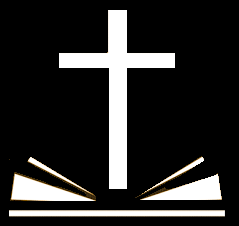 The 20 Greatest Chapters in the Bible
Acts, Chapter 02
THE CHURCH BEGINS!

	Pentecost Began the Following:

	A.	The new covenant (Heb. 8:8; 9:15-17).

	B.	Preaching in the name of Jesus (Lk. 24:46ff).

	C.	Baptism in the name of Jesus Christ (2:38).

	D.	The giving of the HS to all believers (2:38,39).

	E.	Christ reigning on David’s throne (2:30ff).

	F.	The Lord’s church (Mt. 16:18,19).

	G.	The work and worship of the church (2:42-47).
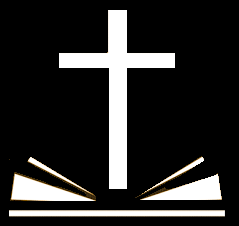 The 20 Greatest Chapters in the Bible
Romans, Chapter 08
Next week:

Romans, Chapter 08

		1.	Freedom from Judgment --
				No Condemnation (Rom. 8:1-4).

		2.	Freedom from Defeat --
				No Obligation (Rom. 8:5-17).

		3.	Freedom from Discouragement --
				No Frustration (Rom. 8:18-30).

		4.	Freedom from Fear --
				No Separation (Rom. 8:31-39).
The 20 Greatest Chapters
in the Bible